Особистість у соціальних контекстах
Герої/ героїні журналістських матеріалів
Родина – соціальний контекст
Члени родини.
Сім’я.
Сімейна організація як система.
Структура спорідненості.
Відтворення, виховання, ведення хатнього  господарства.
Сімейна етика, сімейне право.
Історична еволюція родини
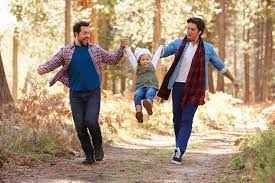 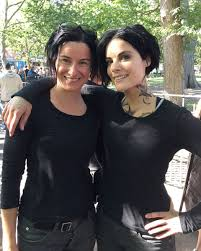 Освіта
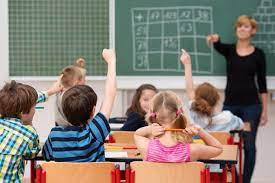 Початкова освіта.
Школа
Система освіти.
Освітня ієрархія як структура.
Навчання.
Шкільна дисципліна як культура (правила).
Зміни форми та змісту освіти.
Робота
Співробітники.
Фірма, підприємство, заклад.
Господарство.
Розподіл праці, організація праці.
Робочі фактори (питання).
Етика праці, трудове право.
Мінливість форми та змісту праці.
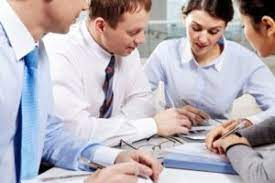 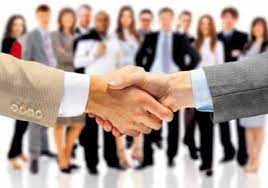 Релігія
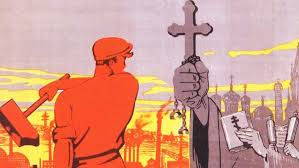 Віряни, клір.
Церква, парафія.
Церковна організація.
Церковна ієрархія.
Молитва, ритуал, «послуги».
Основні заповіді, релігійне право.
Історична еволюція релігії.
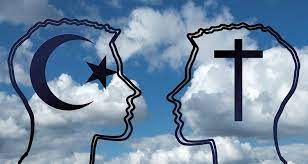 Політика
Громадяни.
Національна держава.
Організація держави.
Ієрархія влади.
Управління, участь у владі, вибори.
Політична культура, конституція.
Еволюція та мінливість  державної організації.
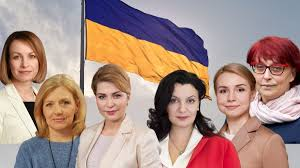 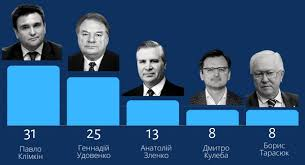